HUB5168+應用_多功能自走車
講師: 楊熲煜 (Malo)
課程大綱
HUB5168+基礎介紹說明
Arduino安裝說明
Robot應用教學
Servo Motor教學
BLE控制
多功能自走車實作
基礎介紹說明
HUB5168+
延續了 DSI5168 輕薄短小
支援 2.4G, 5G 雙頻 Wi-Fi 和低功耗 BLE5.0 及雙核心處理器
擴充模組可直上 OLED
為國產晶片於物聯網產品開發的好工具。
HUB5168+
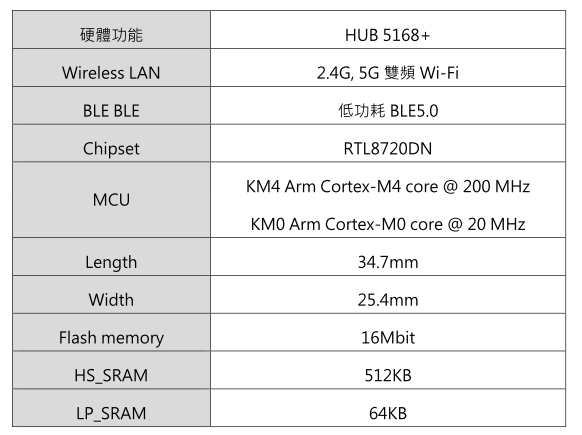 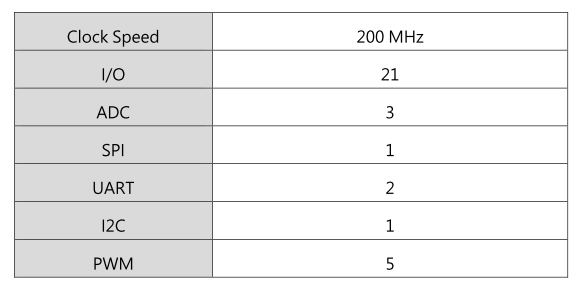 HUB5168+
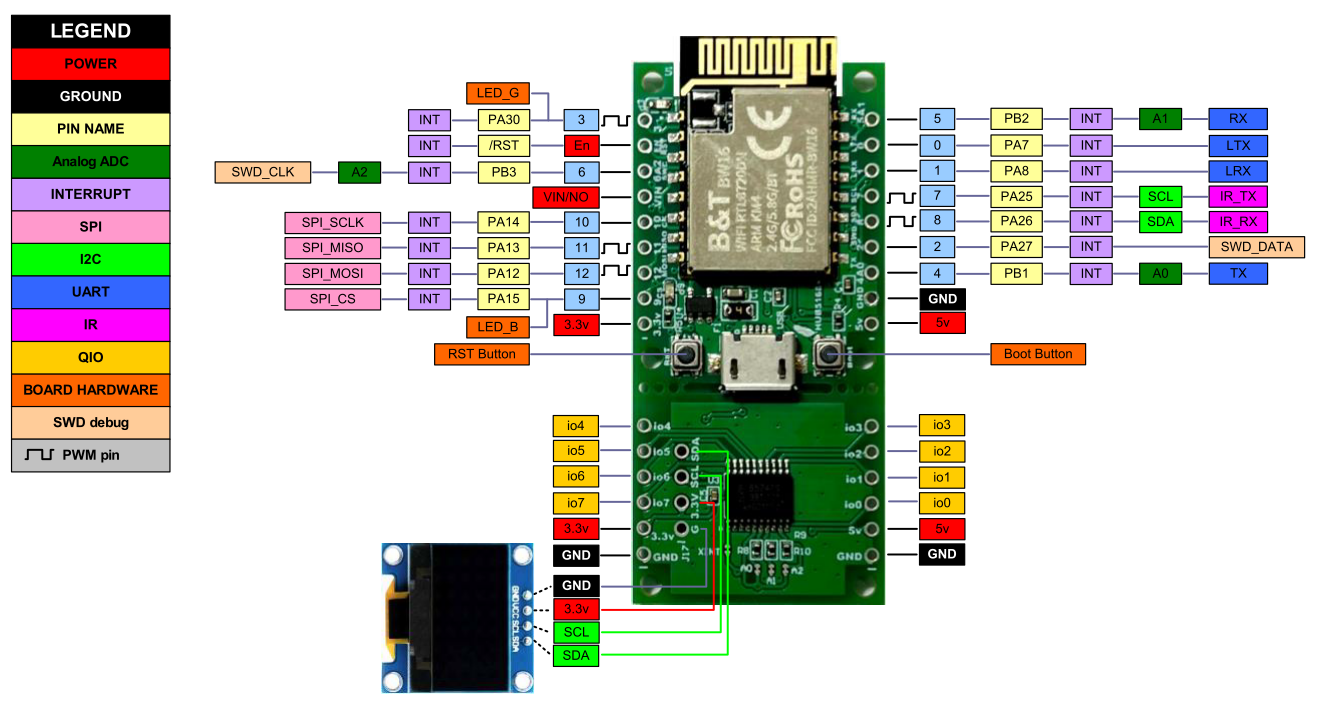 HUB5168+
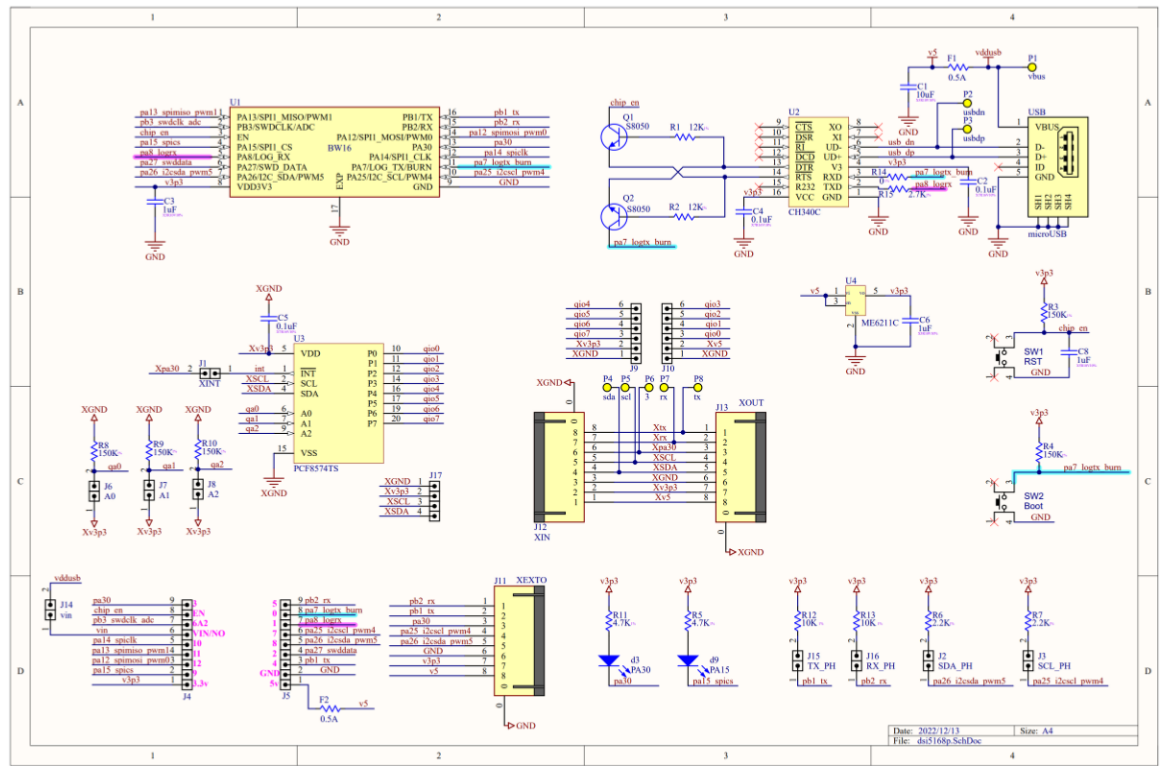 Arduino安裝說明
盡量使用安裝版
使用1.8.19以上版本(講師使用1.8.19)
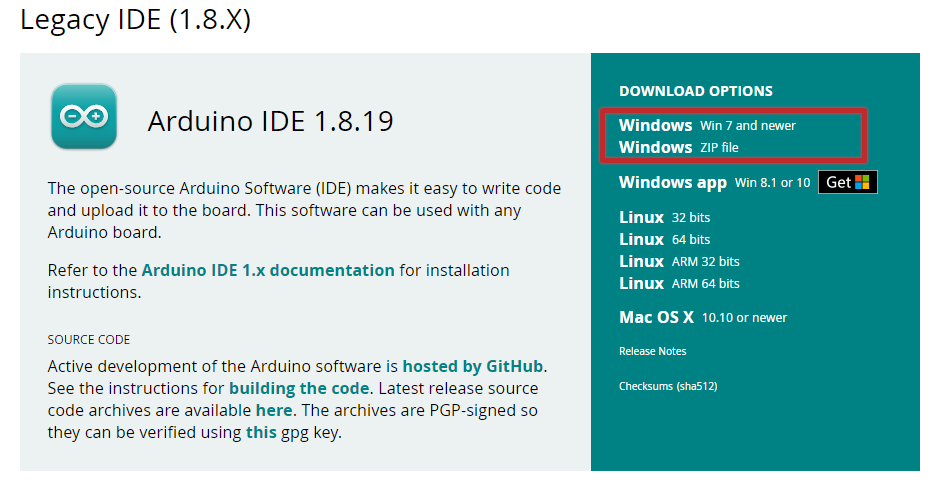 Arduino安裝說明
填入BW16，以下為講師安裝的版本
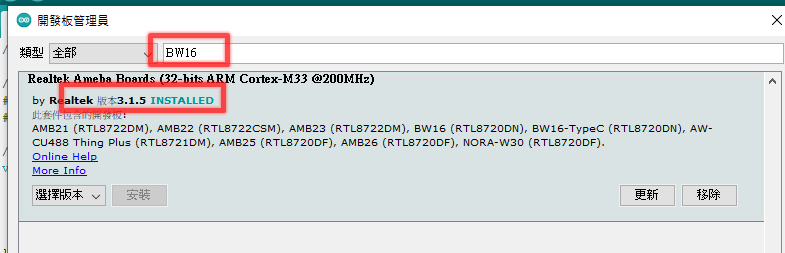 Arduino安裝說明
安裝好開發板套件後，再選擇RTL8720DN (此為realtek晶片的名稱)
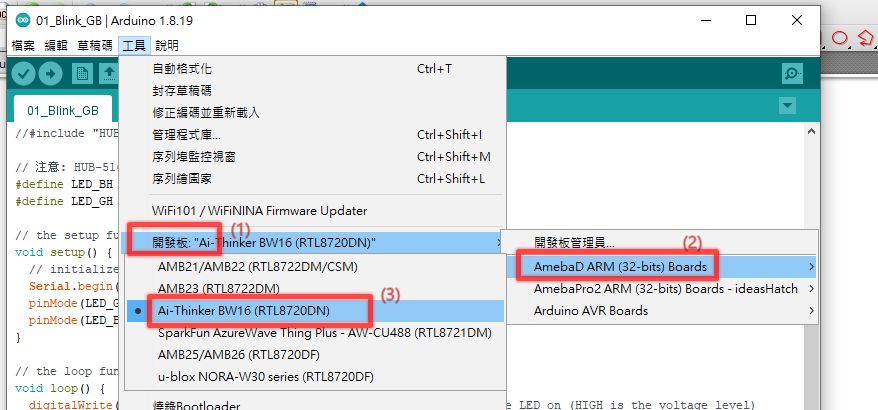 Arduino安裝說明
此為講師的設定值
這一片模組有支援autoupload模式
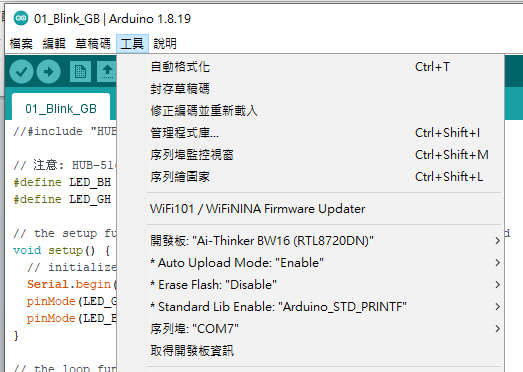 Arduino安裝說明
環境設定完成後，先載入第一個Arduino的demo程式，用Led說Hello
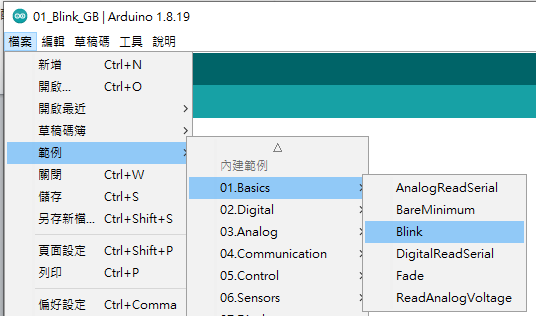 Robot應用教學
Servo Motor
(09_sg90)
Servo
市面上販售的SG90大概有兩類:
180度: 擺動
360度: 旋轉
小小的Servo，大大的學問
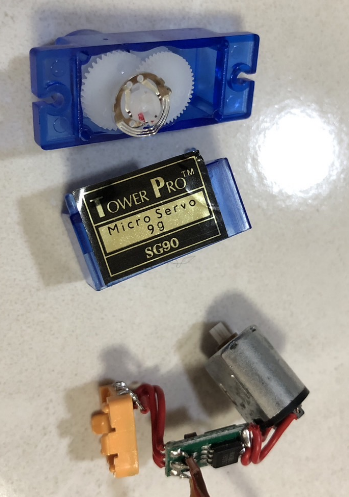 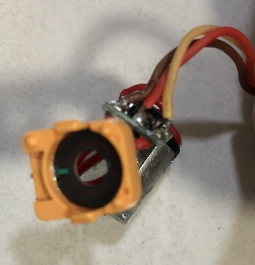 Servo
開啟 09_ServoSweep程式
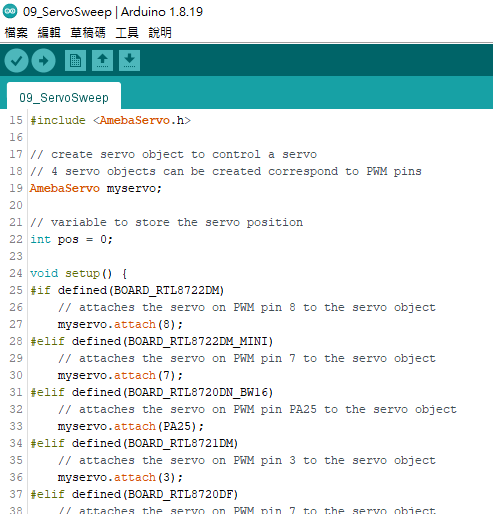 Servo
PA25程式中的PA25是什麼? 需要看腳位定義圖
利用具有PWM的腳位控制Servo
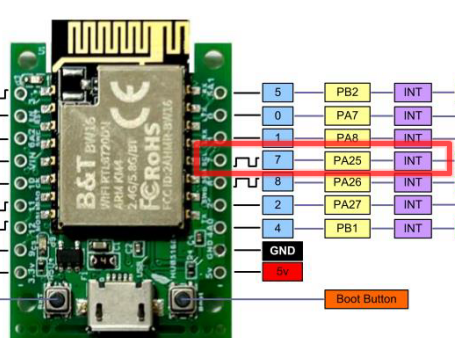 Servo
接線方式
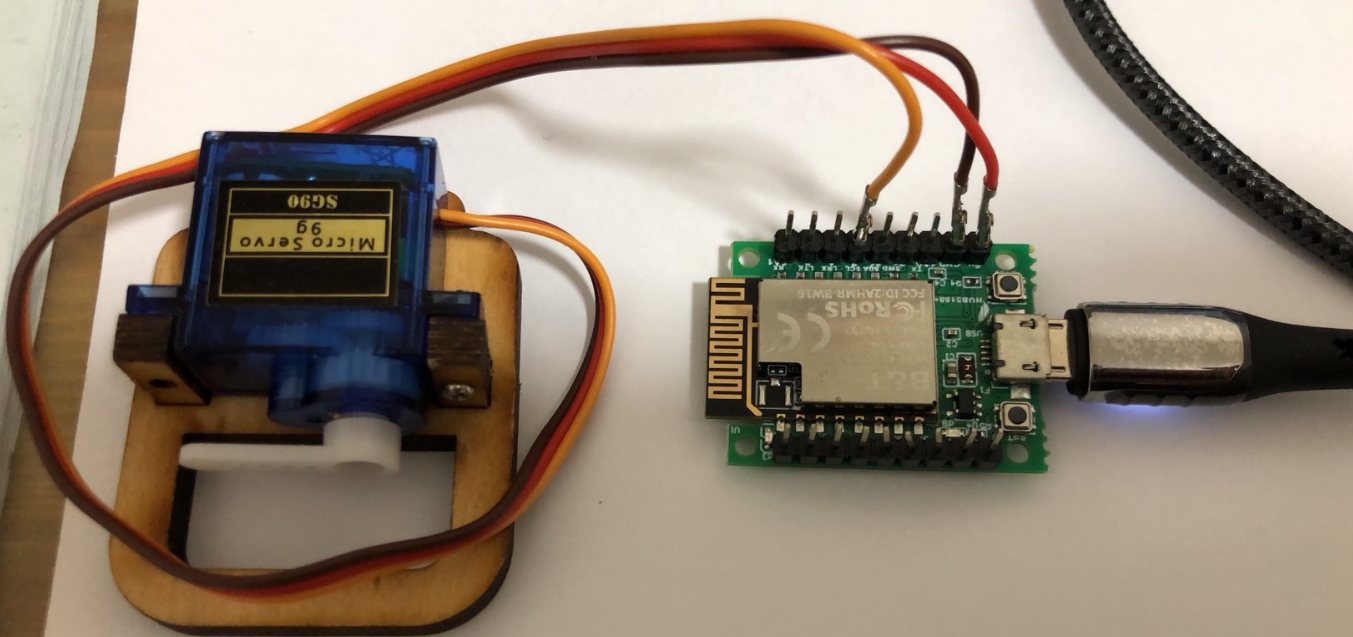 Servo
執行Demo程式後
180度: 擺動，但是很慢
360度: 旋轉，但是不明顯
Servo
請修改程式如下，再進行測試，並觀察SG90 servo motor怎麼動作
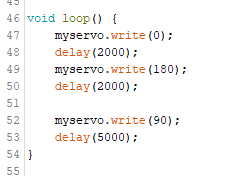 BLE控制
(BLEV7RC_BW16_LED)
BLE遙控燈號
先燒錄【BLEV7RC_BW16_LED_01】程式
BLE遙控燈號
手機先安裝V7RC的APP
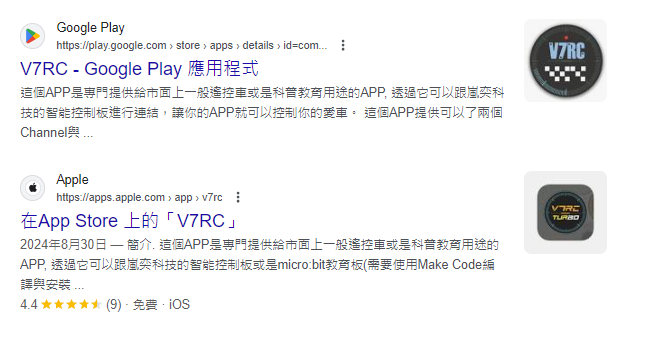 BLE遙控燈號
開啟APP
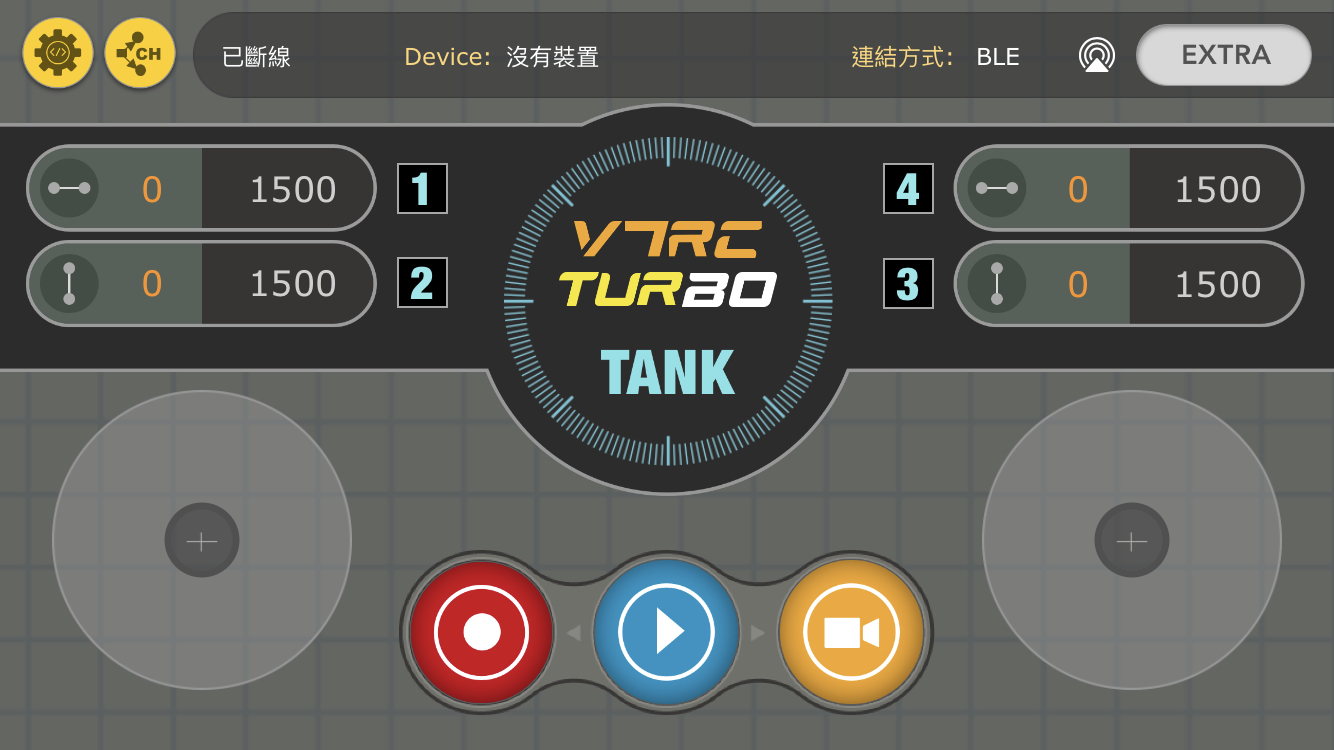 BLE遙控燈號
開啟APP
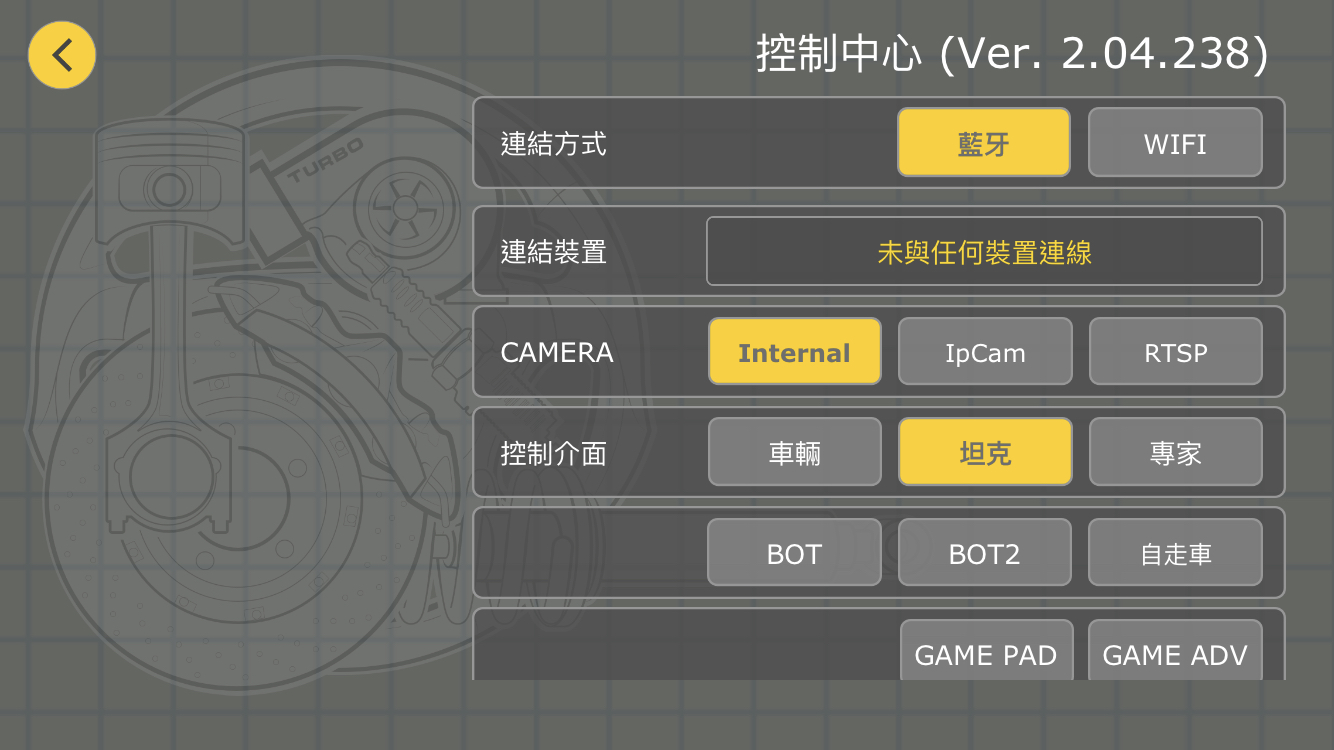 BLE遙控燈號
開啟APP
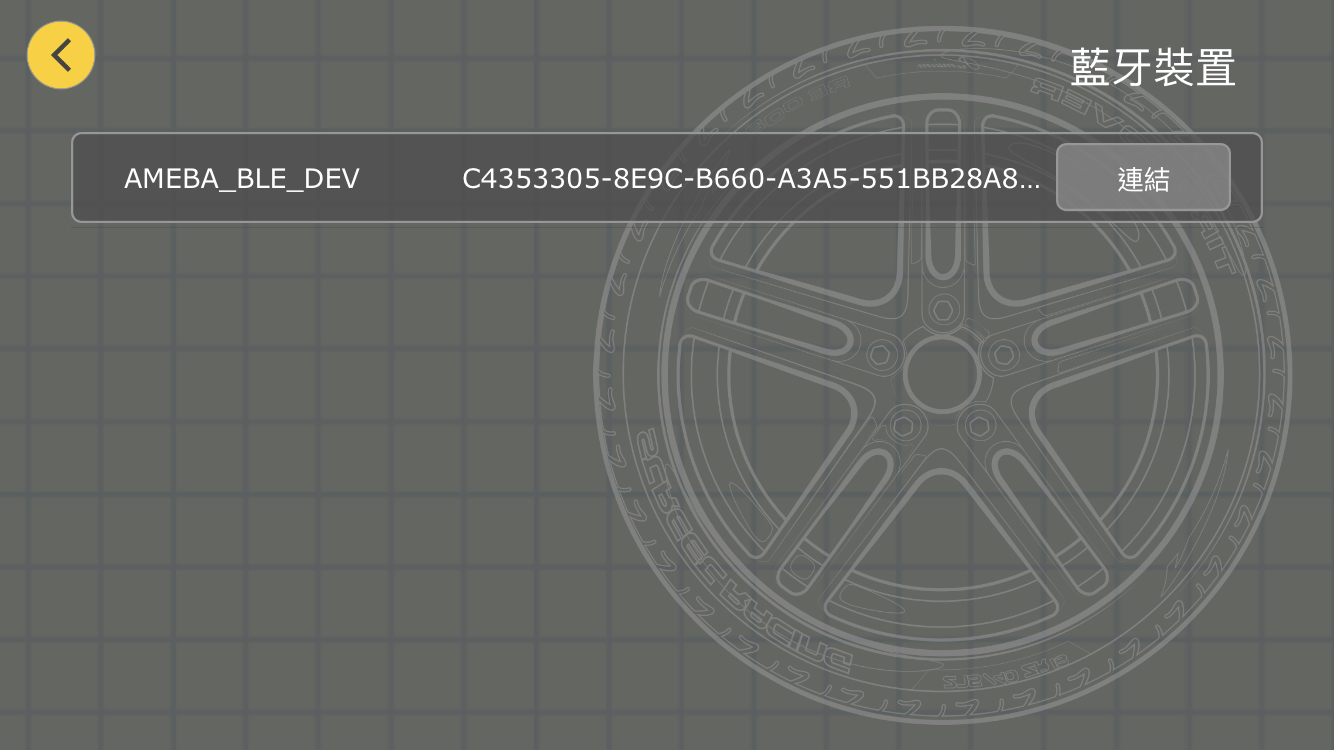 BLE遙控燈號
開啟APP
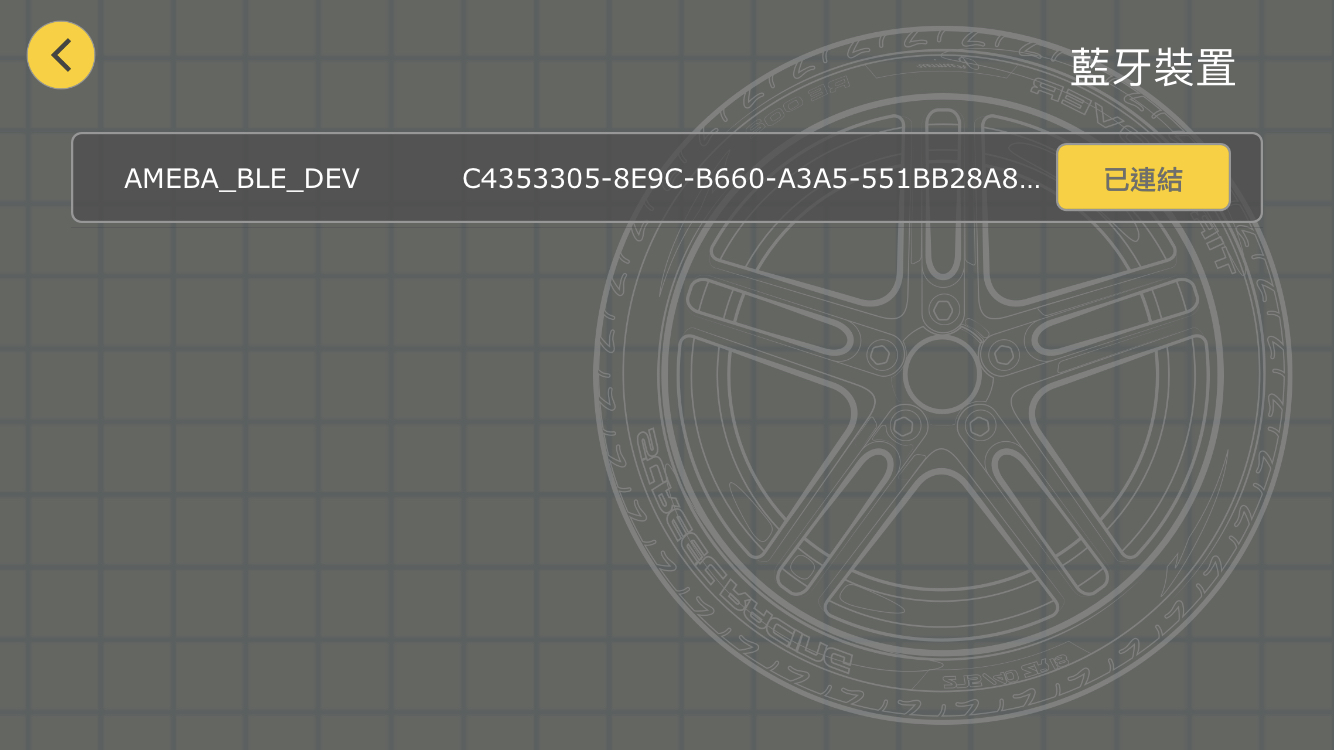 BLE遙控燈號
開啟APP
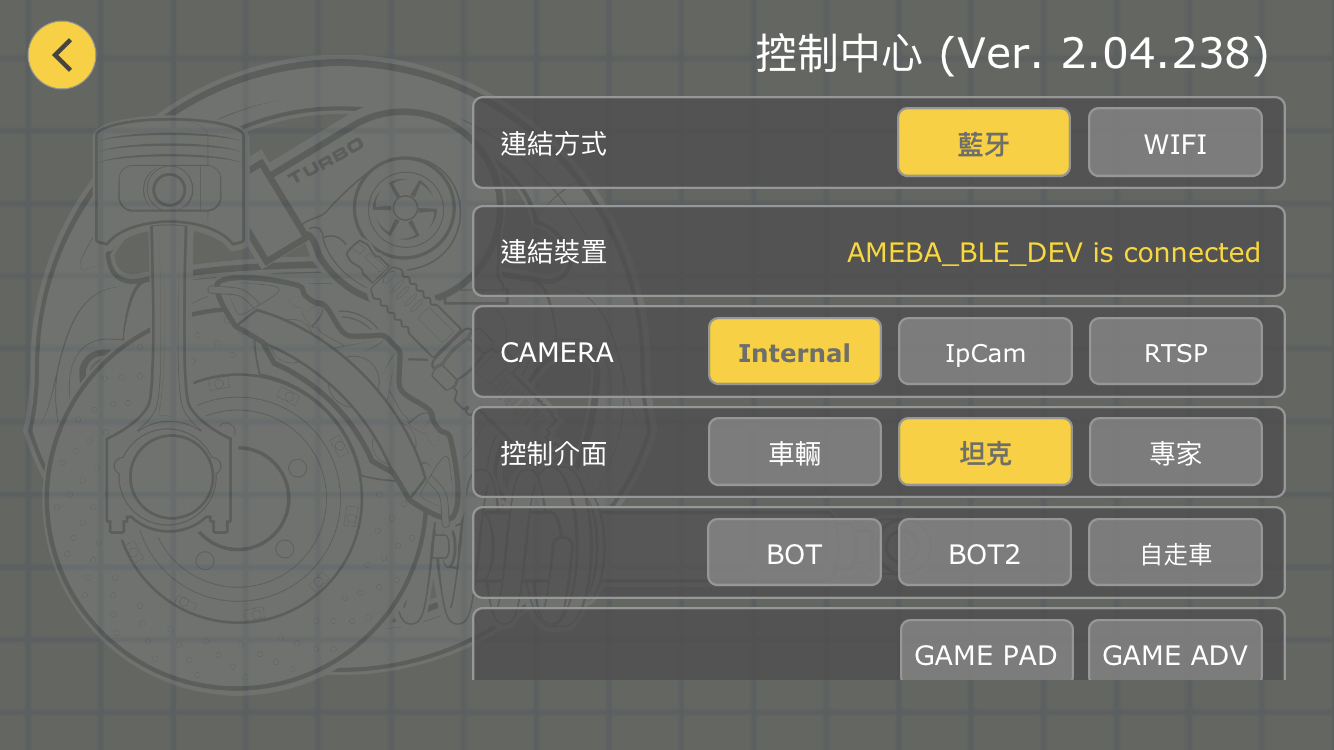 BLE遙控燈號
開啟APP
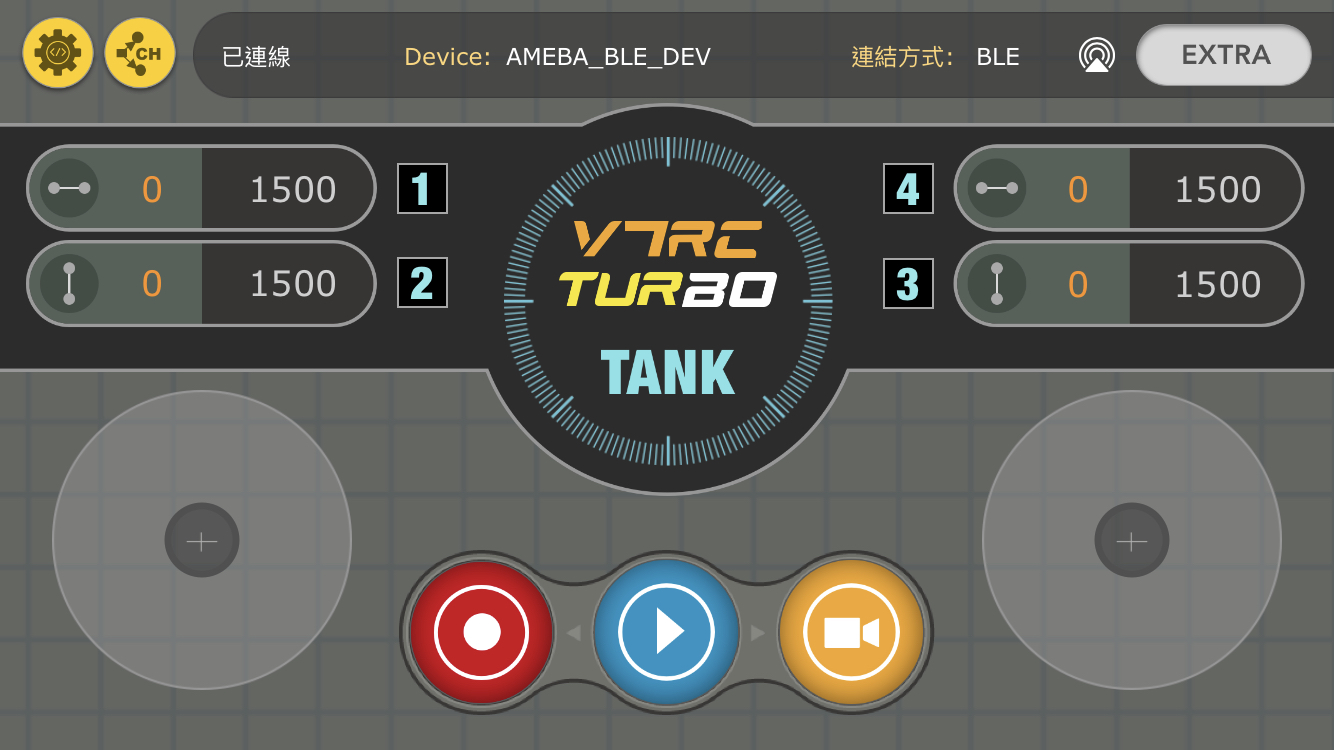 BLE遙控燈號
開啟APP
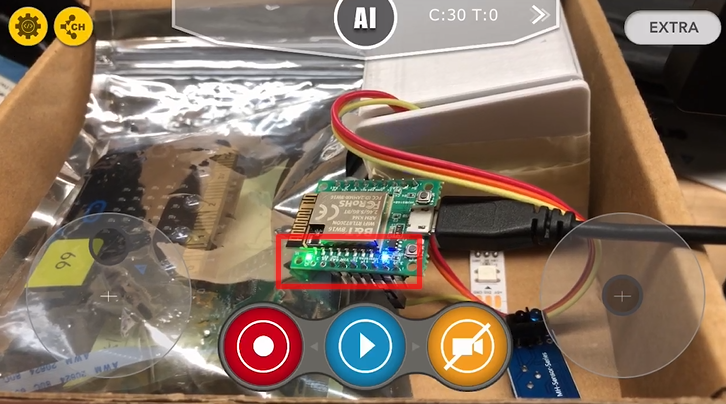 BLE遙控燈號
開啟APP
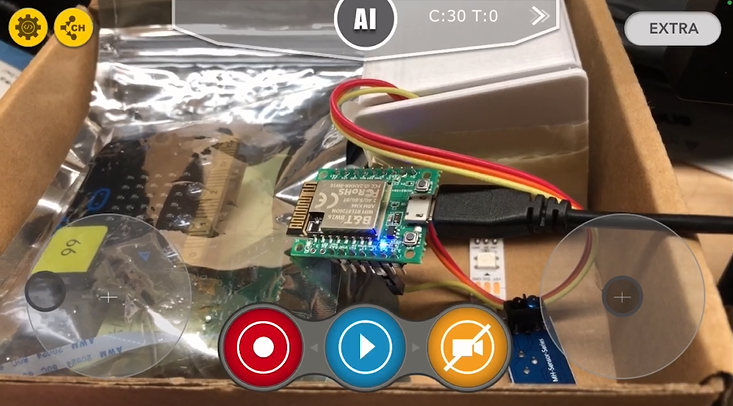 BLE遙控燈號
開啟APP
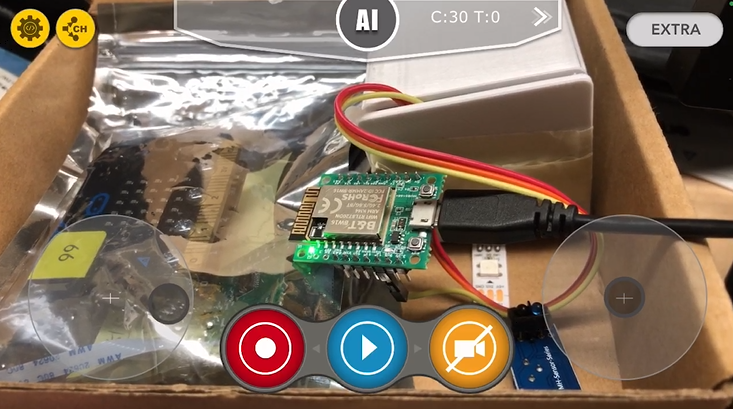 BLE遙控燈號
開啟APP
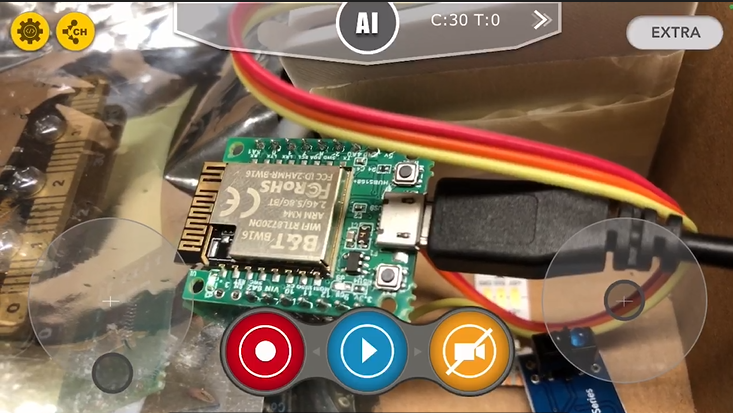 BLE遙控燈號
來解析一下這隻程式做了什麼事
搖桿送出的數值: 1000~2000
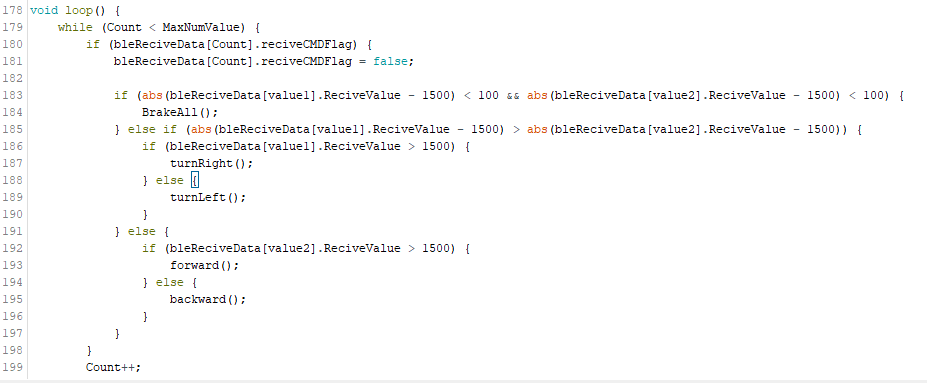 BLE遙控燈號
再使用【BLEV7RC_BW16_LED_02】程式比較看看
觀察一下退後的燈號
說明一下觀察到什麼情形
BLE遙控燈號
再使用【BLEV7RC_BW16_LED_02】程式比較看看
為何analogWrite不使用 10，而是使用250?
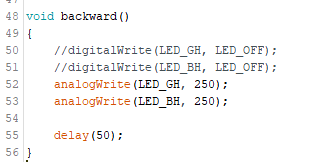 多功能自走車實作
BLEV7RC_BW16_CAR_01
遙控車製作
接線
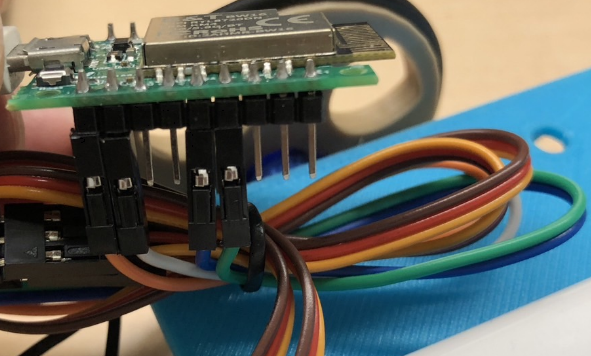 遙控車製作
接線
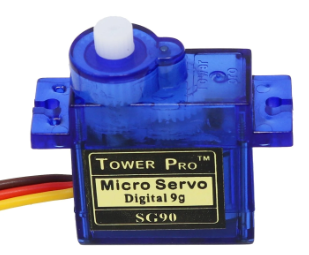 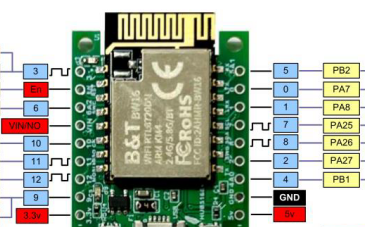 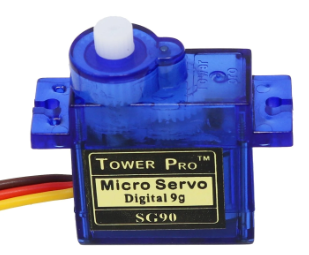 遙控車製作
我的遙控車外觀
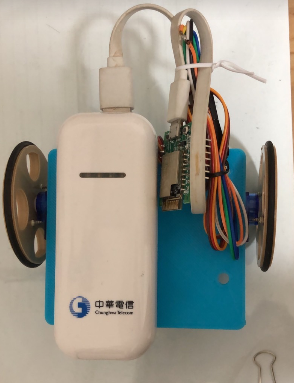 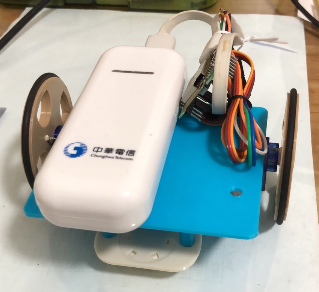 遙控車製作
我的遙控車外觀
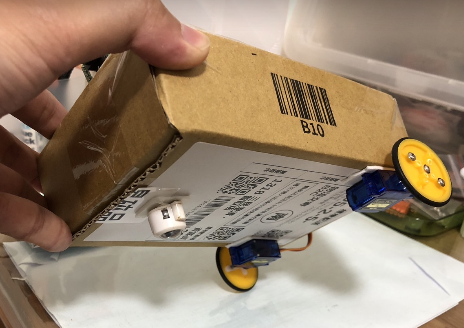 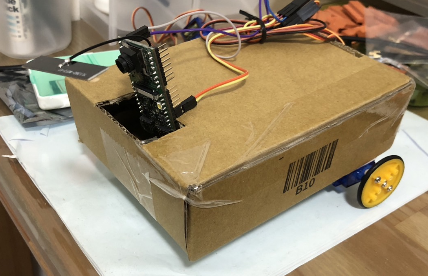 BLE控制進階: 遙控車程式
BLEV7RC_BW16_CAR_01
遙控車製作
操作介面 / 影片
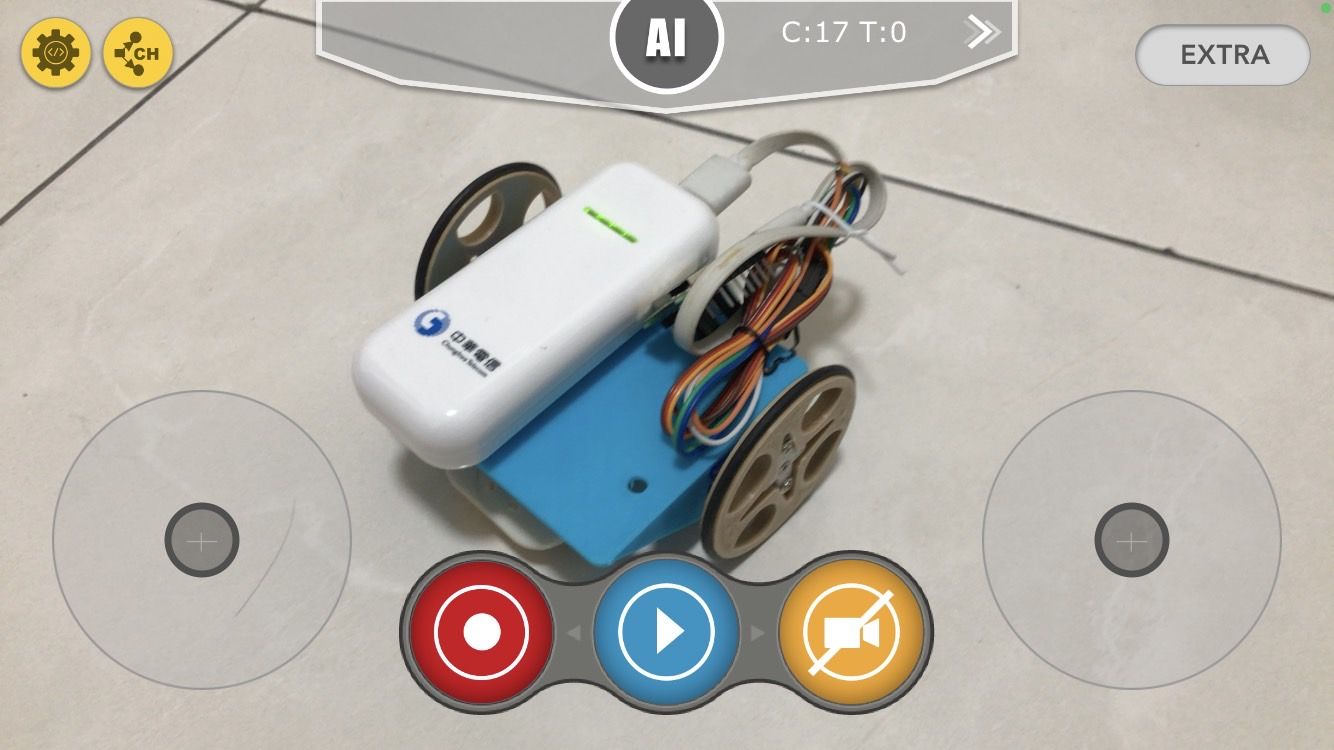 BLE遙控燈號
編譯問題: 不要把sprintf功能打開
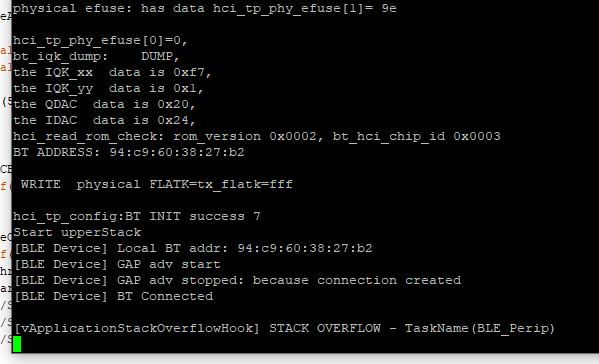 THE END